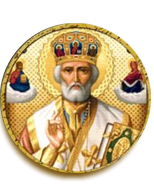 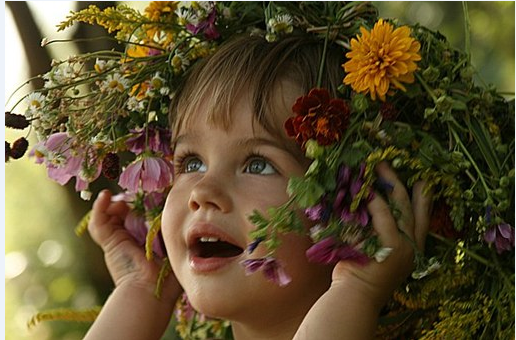 ВОСКРЕСНАЯ ШКОЛА ПРИ ХРАМЕ
Святителя Николая Чудотворца
«Пустите детей приходить ко Мне и не препятствуйте им, ибо таковых есть Царствие Божие.» (Мк. 10:14-16)
ВОСКРЕСНАЯ ШКОЛА ПРИ ХРАМЕ
Святителя Николая Чудотворца
Наш храм…
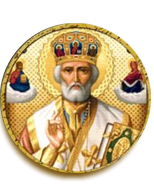 По благословению Настоятеля митрофорного протоирея Григория в храме организованы занятия в воскресной школе
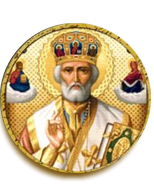 Директор  и преподавательский составвоскресной школы
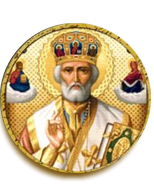 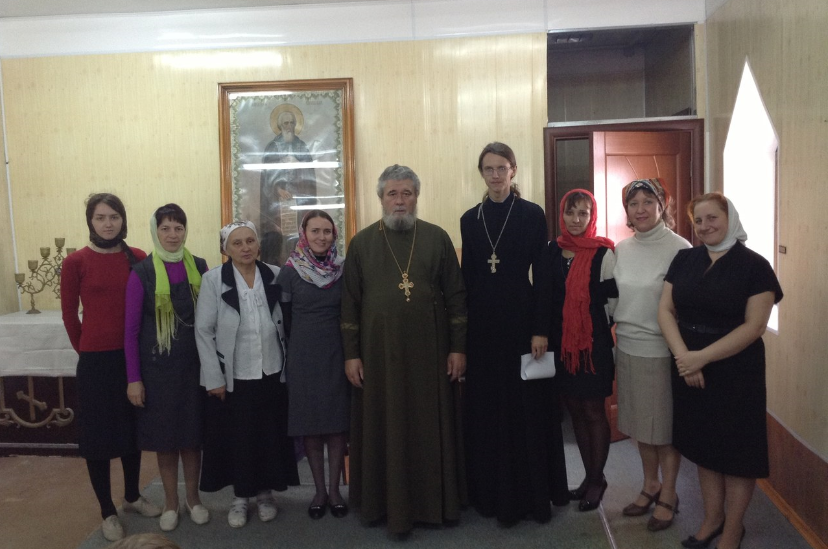 Дети исповедуются и причащаются, с радостью присутствуют на Богослужениях
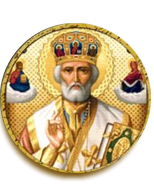 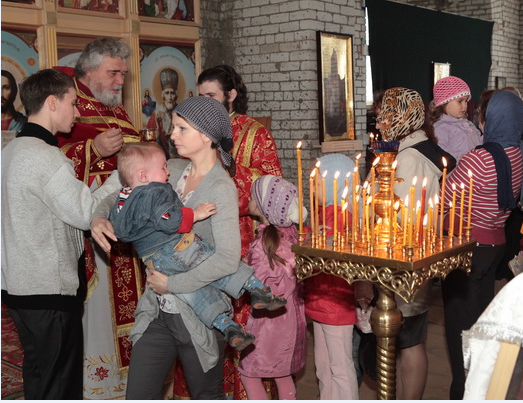 Как проходят занятия у нас…
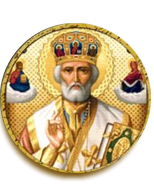 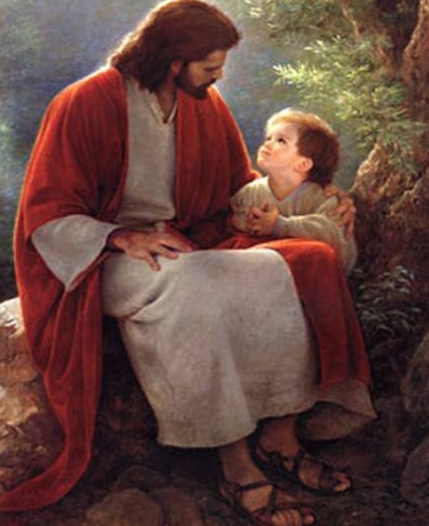 После литургии дети идут на трапезу, на духовные беседы на тему праздника или Жития Святых
Потом начинаются занятия в разных возрастных группах: младшая 4-5 лет; средняя 5-8 лет; старшая от 9 лет
Уроки: Закон Божий, Церковное Пение, ИЗО, Рукоделие, православные театральные постановки
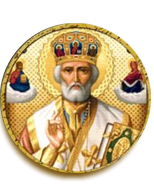 Младшая группа (4-5 лет)
Ребенок должен чувствовать, что больше всего в мире его любит Господь, который всегда рядом. Так и накапливается запас в детской душе, святых и чистых переживаний, составляющий фундамент будущей сознательной жизни
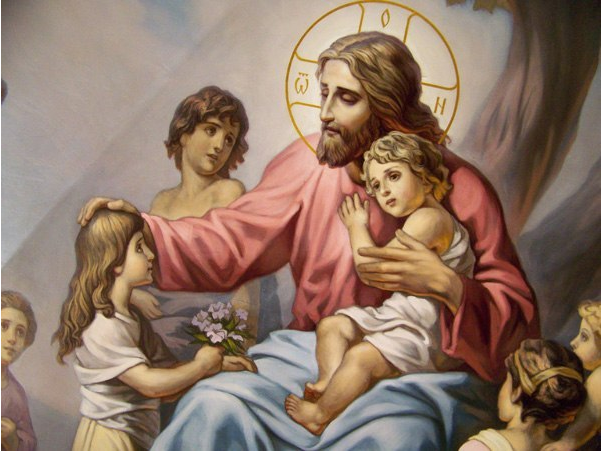 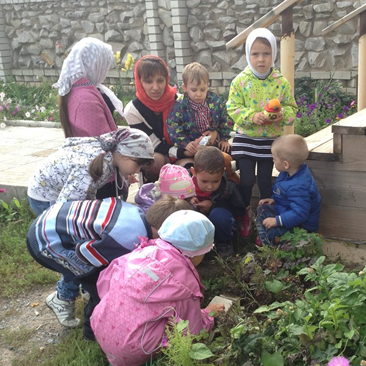 В младшей группе детей знакомят с церковными праздниками, обучают рисованию, изготовлению поделок
Средняя группа (5 - 8 лет)
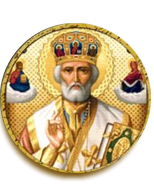 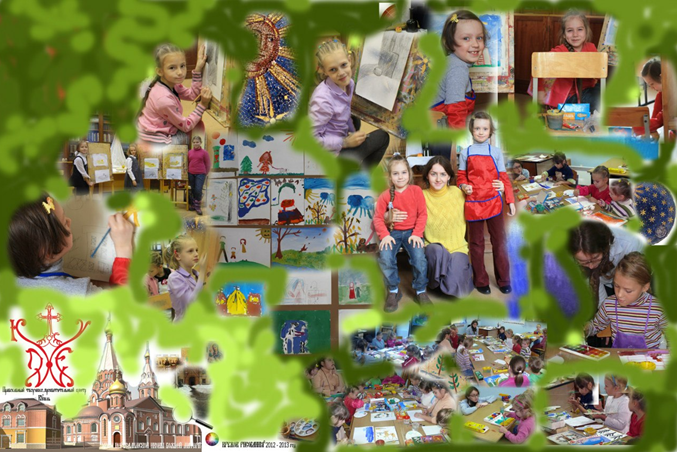 Детское восприятие Веры, подкреплённое знаниями о православии служит основой будущей духовной жизни человека…
...и создает целостно-нравственное восприятие окружающего мира, сохраняет душу юного человека от влияния искушений в повседневной жизни
Старшая группа (от 9 лет)
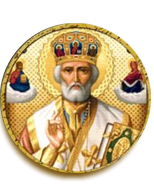 Христианская педагогика во всех действиях может опираться только на свободную волю человека
"Юного отрока можно уподобить доске, приготовленной для изображения картины: что живописец решил изобразить, - доброе или худое, святое или грешное, -то и останется на ней" Свт. Димитрий Ростовский
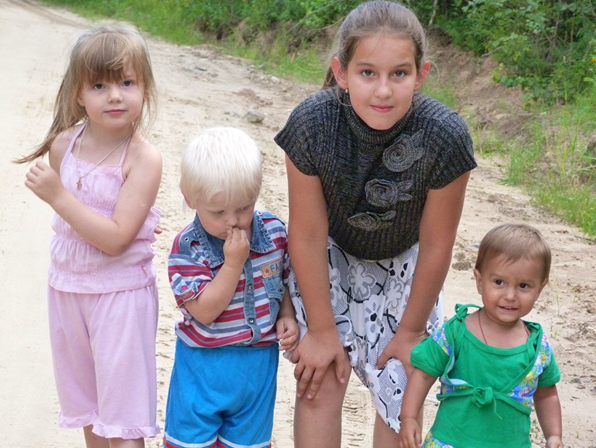 Главное воспитательное средство - диалог, но диалог, не как разговор двоих, а как внимание ко всему, что происходит в людях и в мире
Планы…
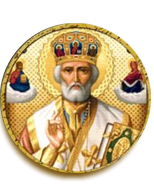 Создание Церковного детского хора
Организация праздников
Паломнические поездки
Милости просим к нам в гости!
Просветительский центр…
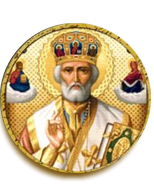 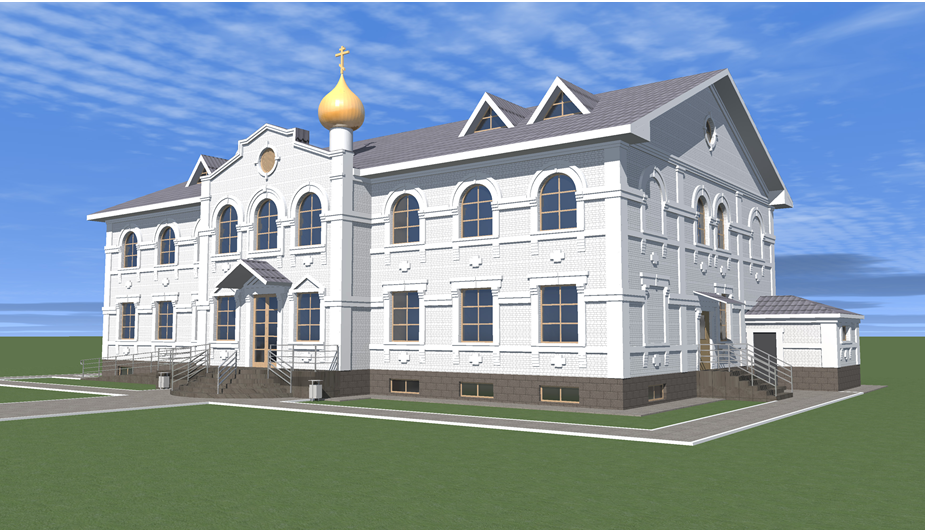 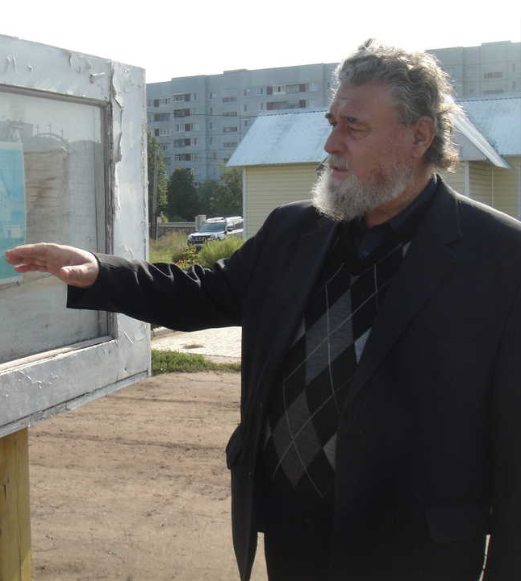 Цель: воспитание подрастающего поколения в духе православных традиционных ценностей.
Будут располагаться: воскресная школа, патриотический клуб, клуб православной молодёжи, библиотека, актовый зал и многое другое
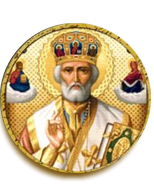 С любовью о Господе!Присоединяйтесь к нам!
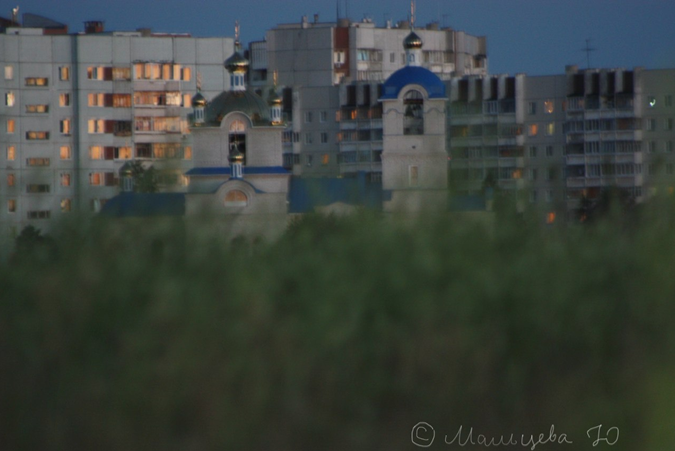 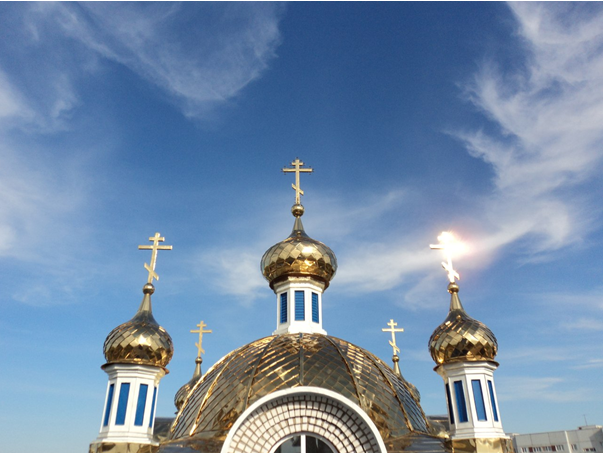 http://nikolasimbirsk.cerkov.ru